Introduction to copyright – law, enforcement, challenges
Anooja Padhee, Partner
K&S Partners
April 23, 2025
What is copyright?
Legal Framework in India
Works protected
4
Works protected
5
Ownership and Rights
What rights does a copyright owner have?
Idea-Expression Dichotomy
Eastern Book Company v. D B Modak – AIR 2008 SC 809 – Supreme Court of India
Infringement
Test is both quantitative and qualitative
Statutory exceptions
Common law defences
Civil remedies
Criminal remedies
Copyright societies
15
Copyright societies
16
Recent Developments - Azure Hospitality Private Limited v. Phonographic Performance Limited, 2025, Delhi High Court
Recent Developments - Azure Hospitality Private Limited v. Phonographic Performance Limited
Challenges in the digital world- Generative AI and copyright
19
ANI v. OpenAI – 2024, Delhi High Court
Issues being considered
THANK YOU
Anooja Padhee
anooja@knspartners.com
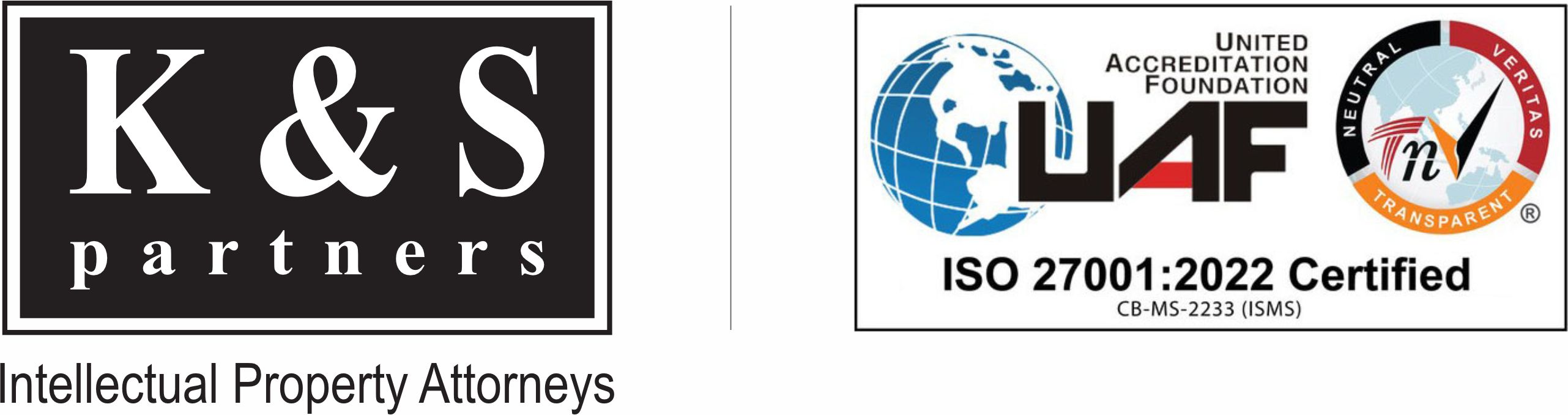 www.kandspartners.com
Bengaluru | Chennai | Gurugram | Hyderabad | Mumbai | New Delhi | Pune
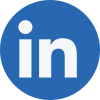 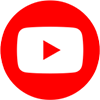